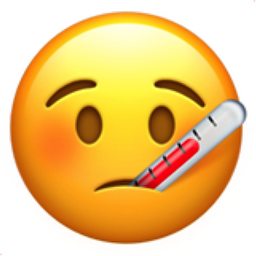 Right now there is a virus that is making people sick
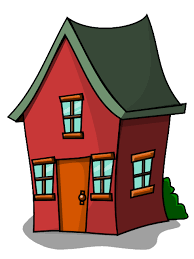 This means we have to stay in our houses, and find things to do at home!
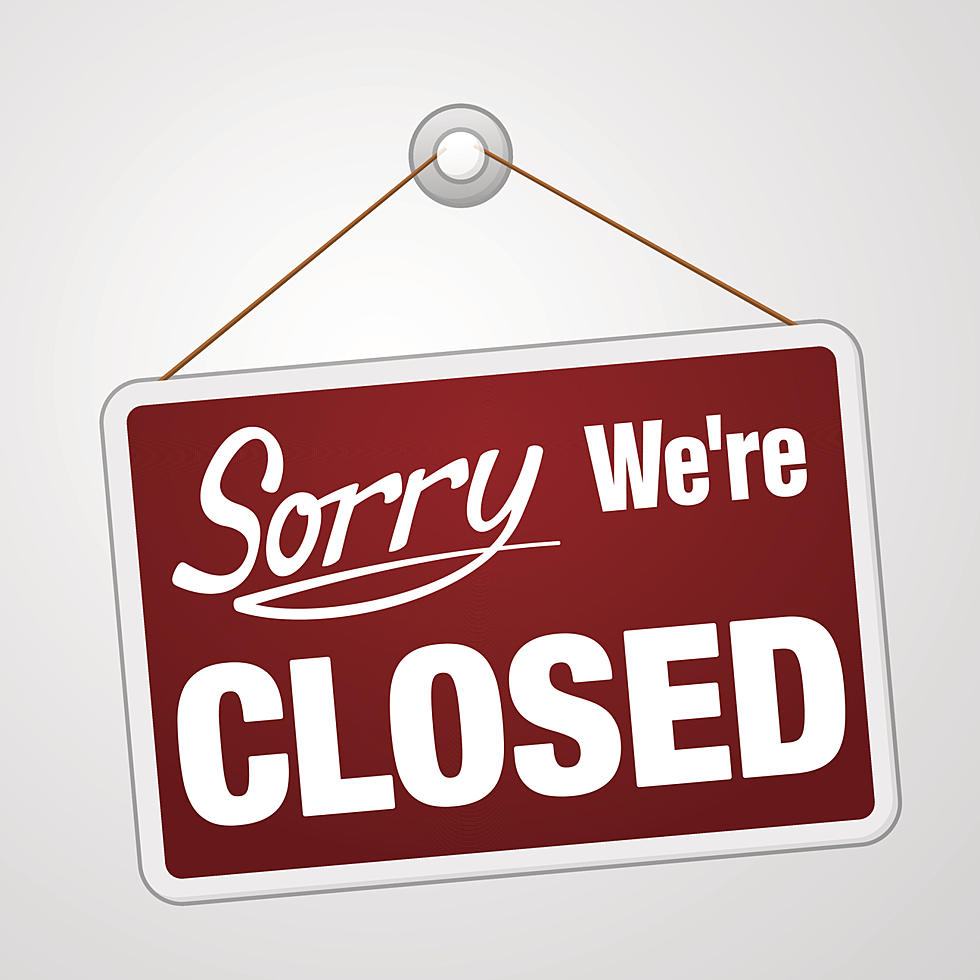 To keep people safe, work and businesses are closed
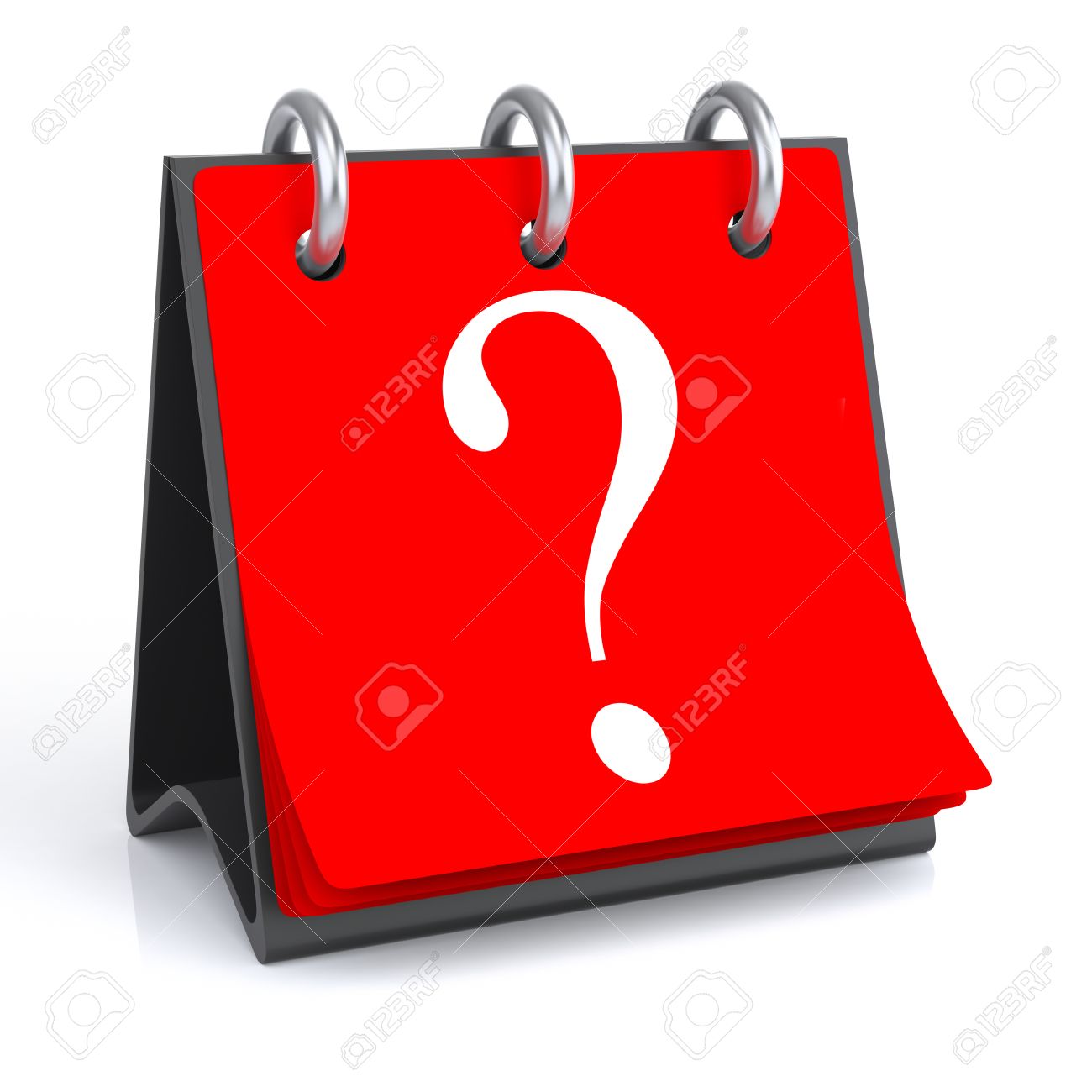 Right now we don’t know when things will reopen
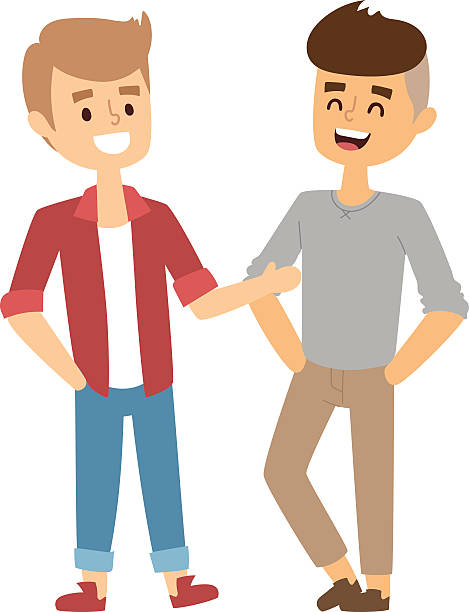 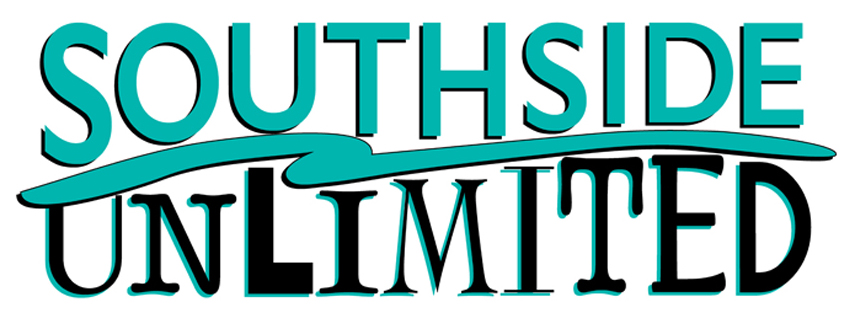 I miss coming to work and seeing my friends
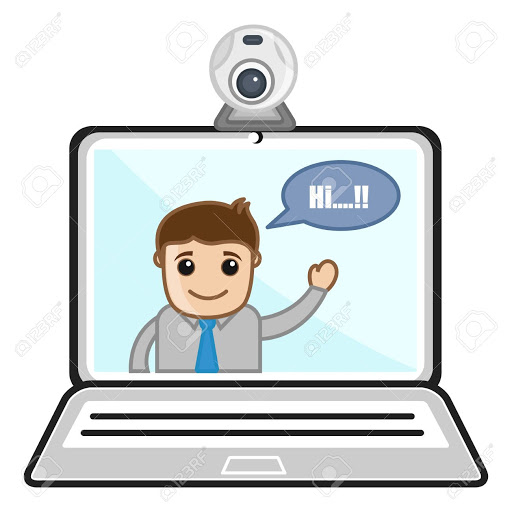 But I can video chat with them, and hang out over the internet
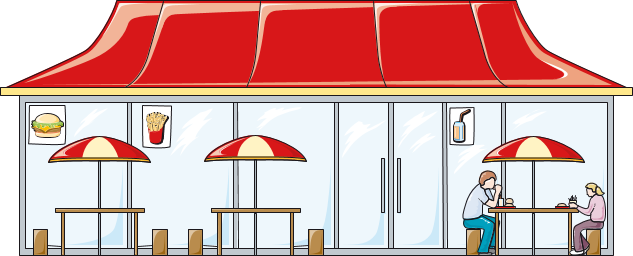 I love to eat out at restaurants
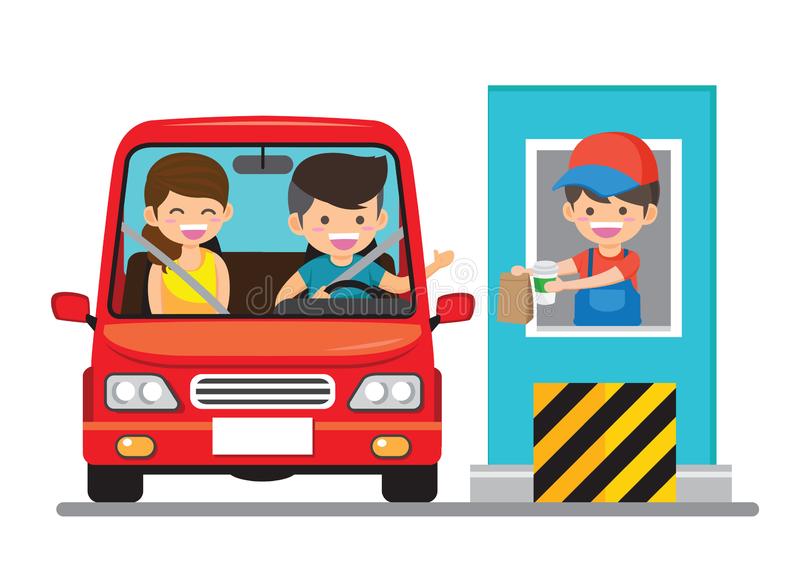 All the restaurants are closed, so I have to go through the drive thru and eat at home
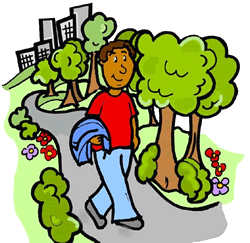 Our leaders will tell us when it’s safe to go out